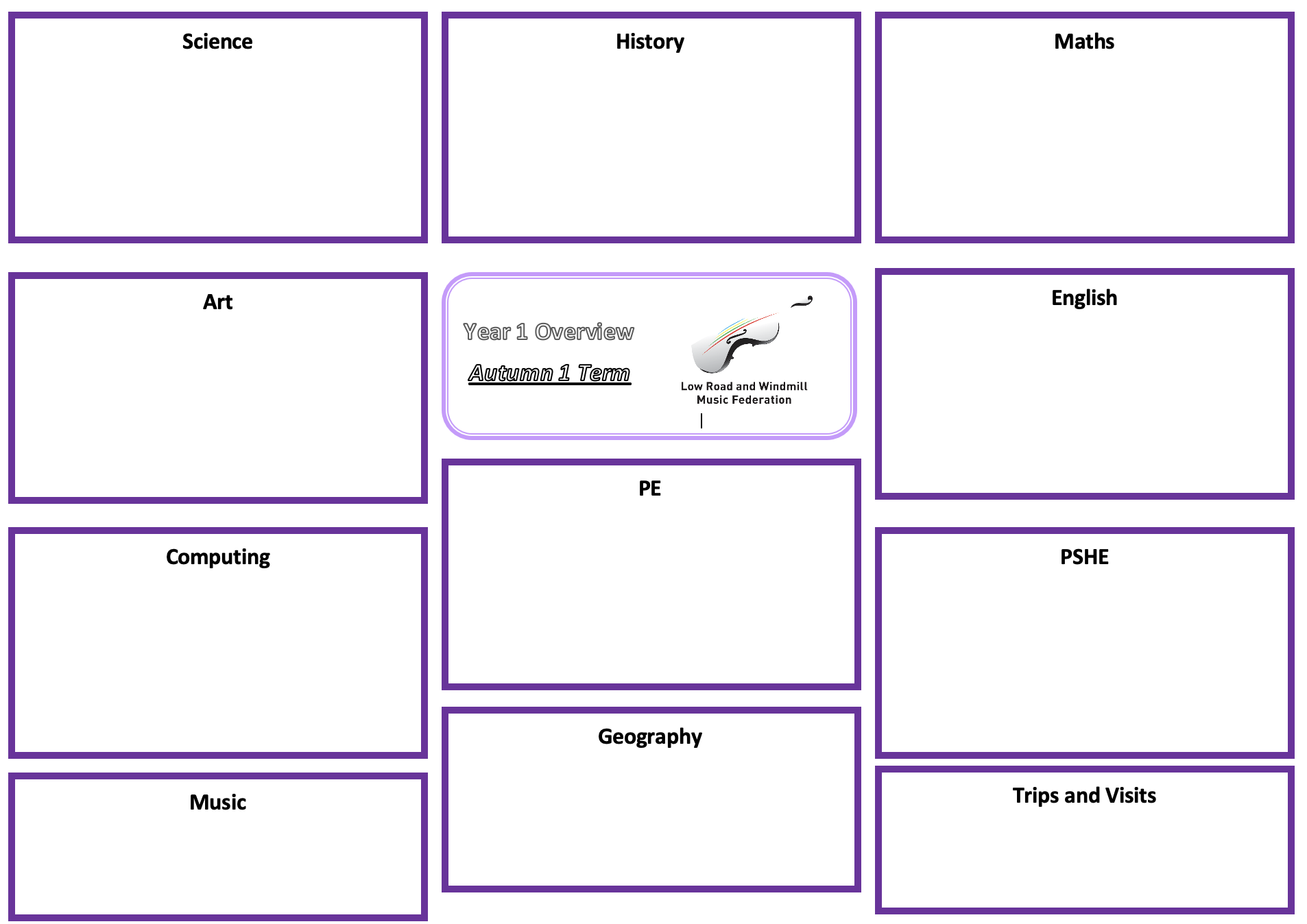 Maths:
Science: Healthy Animals – Animals Including  Pets
History:
Counting forwards and backwards within 20 and 50
Tens and ones within 20 and 50
Compare numbers within 50
Count objects to 100
Read, represent and write numbers to 100 in numerals and words
Using a part whole model 
Compare numbers and objects 
Count in 2s, 3s, 5s, 10s
Fact families within 20
Bonds in 10s to 100
Adding and subtracting  by crossing 10
Notice that animals, including humans, have offspring which grow into adults
Find out about and describe the basic needs of animals, including humans, for survival (water, food and air)
Describe the importance for humans of exercise, eating the right amounts of different types of food, and hygiene
Asking simple questions and recognising that they can be answered in different ways
Observing closely, using simple equipment
Performing simple tests
Identifying and classifying
Using their observations and ideas to suggest answers to questions
Gathering and recording data to help in answering questions
N/A
English:
Art: Drawing
To explore a range of drawing media  
Draw from observation using outline and some inside detail with increasing control
Use of scale to depict larger and smaller images
Draw lines of different sizes and thickness
Use coloured pencils with increasing accuracy, show tones by using coloured pencils
Use of imagination to form simple images
Digital Media
Use a wide range of tools to create different textures, lines, tones, colours and shapes
Fiction- Traditional Tales
Hansel and Gretel with a twist.  
Non- fiction- instructions
To make tacos and write a set of instructions. 
Non-chronological report 
To write a report linked to animals.
Year 2 Overview 
Autumn 1
P.E: Ball Skills
To be able to roll a ball to hit a target.
To develop co-ordination and be able to stop a rolling ball.
To develop technique and control when dribbling a ball with your feet
To develop control and technique when kicking a ball
To develop co-ordination and technique when throwing and catching
To develop control and co-ordination when dribbling a ball with your hands
PSHE: Physical Health and Wellbeing – what keeps me healthy?
Music Technology  
• Learn the meaning of the term genre and the key  characteristics of 4 different genres - Blues/Rock,  EDM, Hiphop and World Music 
• Use garageband to create a piece of music in each  genre with particular focus on instrumentation and  making sure that the key characteristics of the genre  are clear 
• Further develop understanding of the filters, using the  genre button as well as the instrument button to locate  the correct files
Know what a healthy diet looks like 
Identify who helps them make choices about the food they eat 
Know the benefits of a healthy diet (including oral health) 
Describe some ways of being physically active throughout the day
Explain why it is important to rest and get enough sleep, as well as be active 
Understand that an hour a day of physical activity is important for good health 
Know about the roles of people who help them to stay healthy 
Describe everyday routines to help take care of their bodies, including oral health 
Understand how basic hygiene routines can stop the spread of disease
Geography: Seasons – What are seasons?
Develop locational and place knowledge about their locality, and the UK as a whole
Understand basic subject-specific vocabulary relating to physical geography 
Begin to use geographical skills, including first-hand observation, to enhance their locational awareness
Identify seasonal and daily weather patterns in the UK
Use simple fieldwork and observational skills in their school, its grounds and surroundings 
Use and construct basic symbols in a key
Trips and Visits:
Experience more complex clapping and circle games in musicianship Continue developing as a year group choir, working on healthy and flexible singing posture whilst standing and sitting. Practice our rhythms, for single sounds - ta and 2 sounds in one beat - ti-ti, listening to these patterns and being able to write them down as a group.